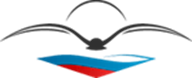 БЮДЖЕТ ДЛЯ ГРАЖДАН
на основании проекта решения 
Совета депутатов городского округа Лобня
«Об исполнении бюджета городского 
округа Лобня за 2021 год»
Содержание
Выполнение основных показателей социально – экономического развития городского округа Лобня за 2021 год
Информация о выполнении основных характеристик 
бюджета городского округа Лобня за 2021 год
Основные  характеристики  бюджета  городского  округа  Лобня  за  2021  год
тыс. рублей
Динамика исполнения бюджета городского округа Лобня за 2019-2021 годы по доходам
тыс. рублей
Объем и структура муниципального внутреннего долга городского округа Лобня, а также расходы на его обслуживание за 2021 год
тыс. рублей
Динамика и структура муниципального долга городского округа Лобня за 2019-2021 годы
тыс. рублей
Ставки по местным налогам
Оценка потерь бюджета городского округа Лобня от предоставленных налоговых льгот в  2021 году
тыс. рублей
Доходы на душу населения по муниципальным образованиям Московской области в 2021 году, рублей
Расходы бюджета
Бюджет городского округа Лобня по расходам за 2021 год исполнен в сумме  3 410 694,1 тыс. рублей при уточненном плане 3 676 517,4 тыс. рублей, или на 92,8 %.
Расходы бюджета городского округа Лобня финансировались за счет собственных средств бюджета в объеме 1 542 291,9  тыс. рублей и за счет безвозмездных поступлений из областного бюджета на исполнение переданных местным органам власти полномочий, а также на совместное финансирование объектов социально-культурной сферы, в общей сумме 1 868 402,2  тыс. рублей.
Первоначально решением Совета депутатов бюджет городского округа Лобня на 2021 год утвержден по расходам в сумме 3 575 144,2 тыс. руб. В процессе исполнения бюджета расходная часть увеличена на общую сумму 101 373,1 тыс. рублей.
В структуре расходов бюджета 2021 года наибольший удельный вес занимали расходы на социально-культурную сферу 2 362 924,7 тыс. рублей, или 69,3 %, в жилищно-коммунальное хозяйство и национальную экономику вложено средств в сумме 518 672,0 тыс. рублей, или 15,2 %.
В разрезе экономической структуры расходов бюджета наибольший удельный вес занимают расходы на заработную плату, вместе с начислениями - они составили   1 969 338,2 тыс. рублей, или 57,7 % всех расходов бюджета.
Расходы на финансовое обеспечение выполнения муниципального задания на оказание муниципальных услуг (выполнение работ) составили 1 851 409,3 тыс. рублей или  54,3 % всех расходов бюджета.
Структура расходов бюджета городского округа Лобня по сферам деятельности в 2021 г.
Структура расходов бюджета городского округа Лобня по сферам деятельности в 2021 г.
Структура расходов бюджета городского округа Лобня по сферам деятельности в 2021 г.
Доля расходов по сферам деятельности в общем объеме расходов бюджета городского округа Лобня в 2021 г.
Основные характеристики исполнения бюджета  городского округа Лобня
Основные характеристики исполнения бюджета городского округа Лобня
Исполнение бюджета по муниципальным программам В составе расходов бюджета исполнялись 18 муниципальных программ, расходы на которые в общей сумме составили   3 368 188,9 тыс. рублей.
Исполнение бюджета по муниципальным программам, тыс. рублей
РЕАЛИЗАЦИЯ НАЦИОНАЛЬНЫХ ПРОЕКТОВ НА ТЕРРИТОРИИ ГОРОДСКОГО ОКРУГА ЛОБНЯ
КОМПЛЕКСНОЕ БЛАГОУСТРОЙСТВОВ 2021 году, согласно нормативным и законодательным документам Московской области, в городском округе Лобня были благоустроены  6 дворовых  территорий
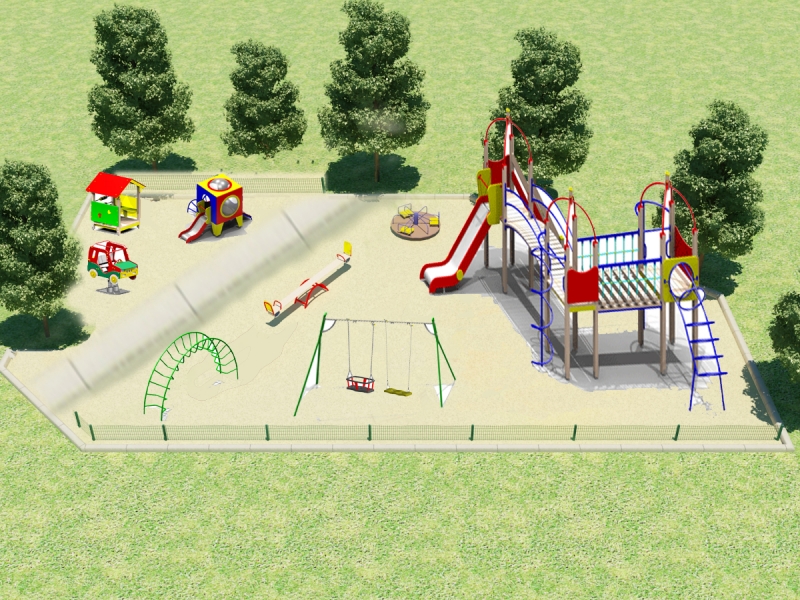 В комплекс мероприятий входит 6 обязательных элементов: детская игровая площадка, парковка, освещение, проезжая часть, тротуары, озеленение. 
В рамках данной программы обустроено 2 новые детские игровые площадки,отремонтированы2 дворовые спортивные площадки. Обустроены парковочные пространства 1113 м2,тротуары 1144 м2,отремонтировано проезжей части более 6341 м2.
С 2021 года идут активные работы по благоустройству парка «Река времени» на улице Ленина в рамках национального проекта «Жилье и городская среда». Обустроена пешеходная аллея сквозь весь парк, сделано яркое освещение, установлены качели, навесы и лавочки, обновлены урны и указатели. Работы по благоустройству парка планируется завершить в 2022 году.
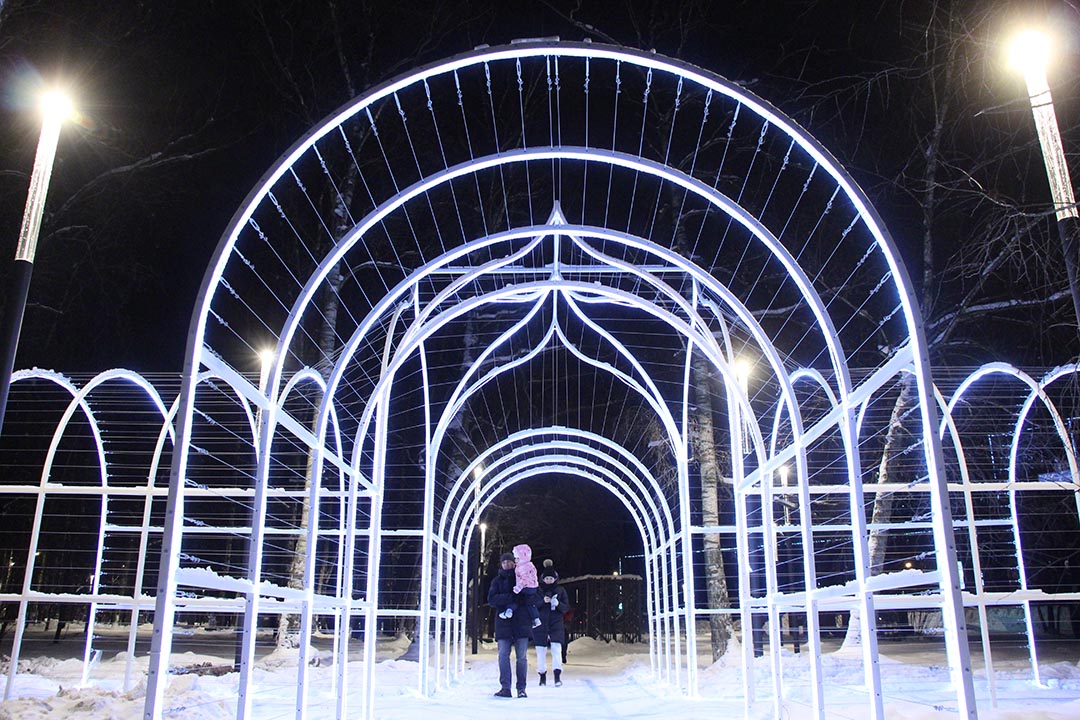 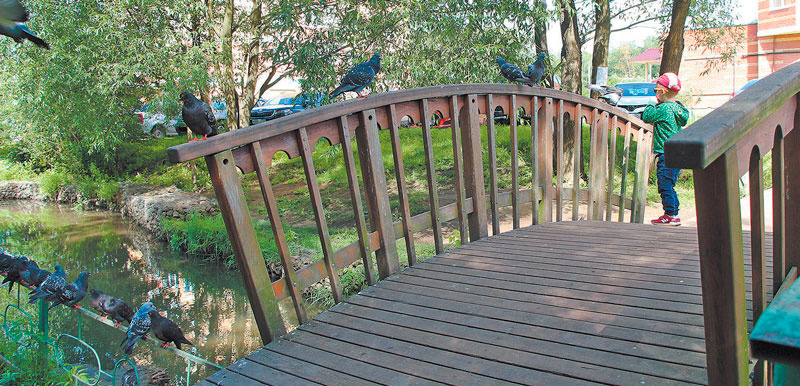 Дороги  и  дорожное  хозяйствоС привлечением софинансирования из бюджета Московской области в 2021 году произведен ремонт муниципальных дорог по адресам: ул. Лермонтова, ул. Коммунальный пер., ул. Октябрьская, ул. 40 лет октября, ул. Авиационная от пересечения с ул. Букинское шоссе до жилого дома №9 по Авиационной ул., ул. Цветочная, ул. Трудовая, ул. Фестивальная, ул. Геологов, ул. Дачная, ул. Деповская, ул. Комсомольская, ул. Маяковского, ул. Научный городок №2,  проезд ул. Ленина - ул. Крупской, ул.Малая, ул. Солнечная, ул. Сосновая. Общая площадь ремонта составила 56 102 м².
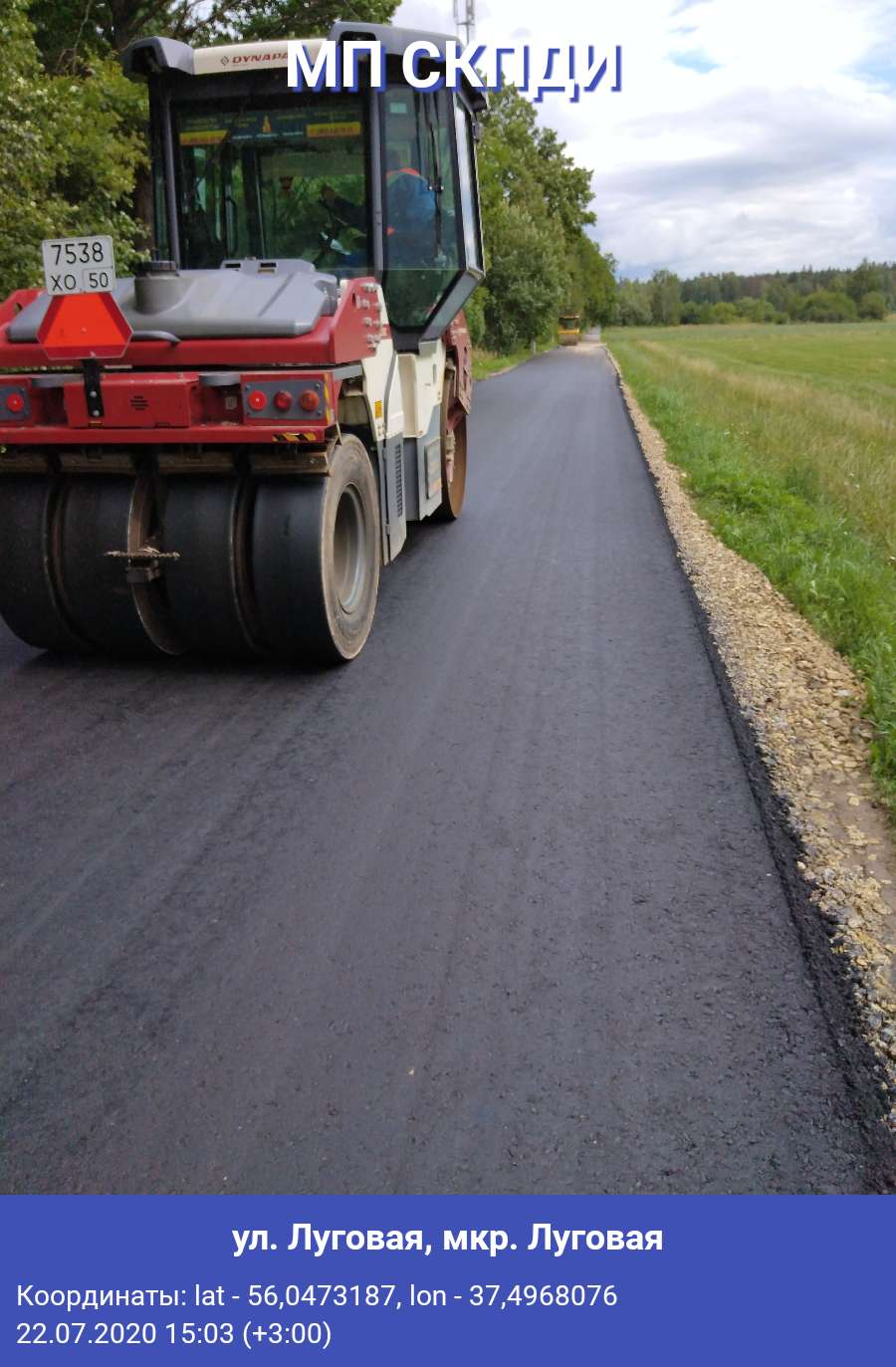 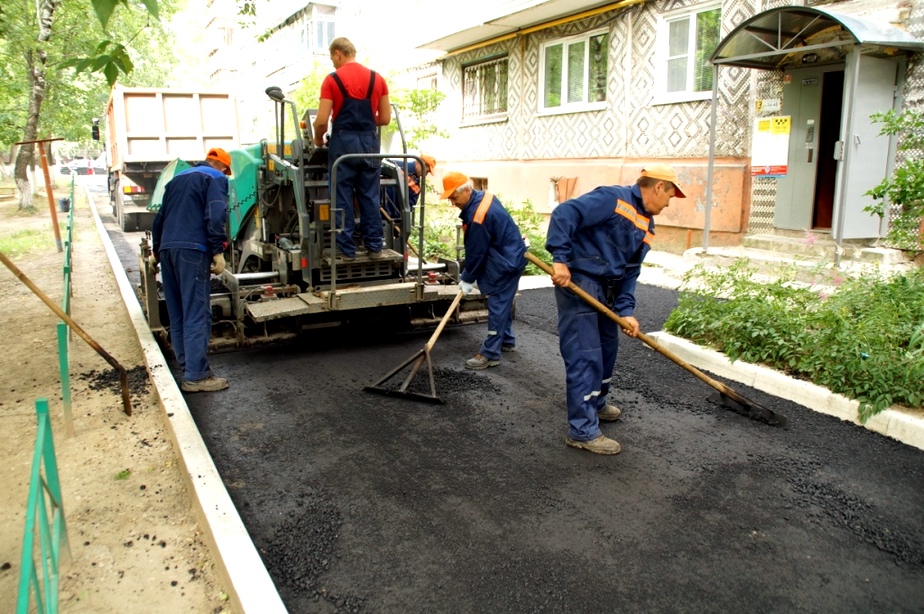 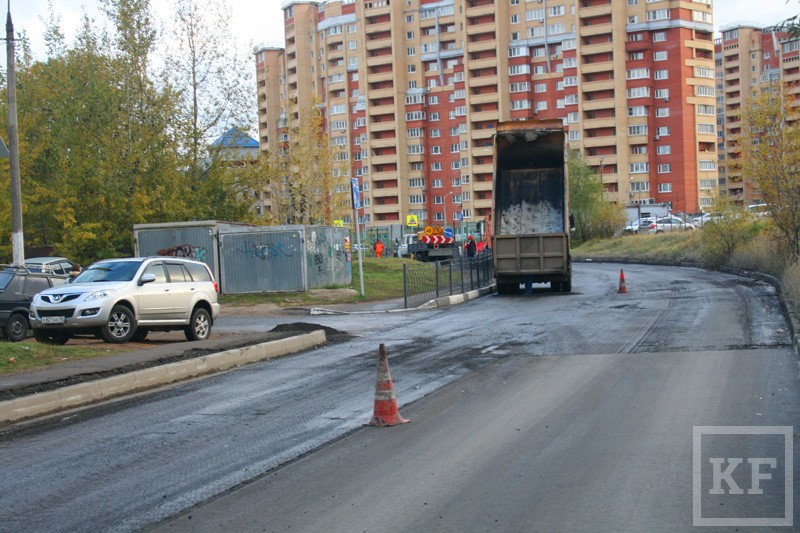 Дороги    и   дорожное   хозяйство
в рамках проектов инициативного бюджетирования В 2021 году на территории городского округа лобня реализован проект «Одаренным детям-комфортные условия» (поставка мебели для МБУ ДО «Школа искусств города лобня»)
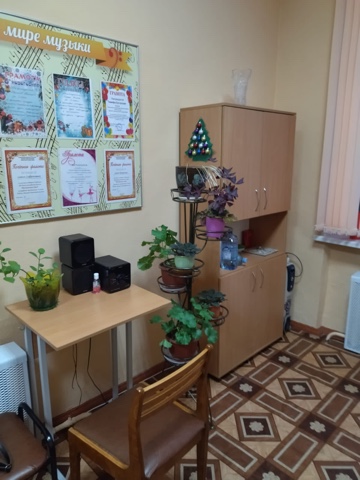 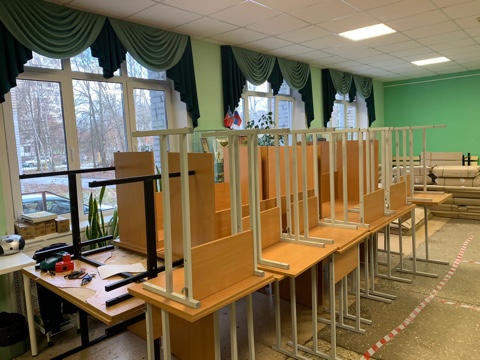 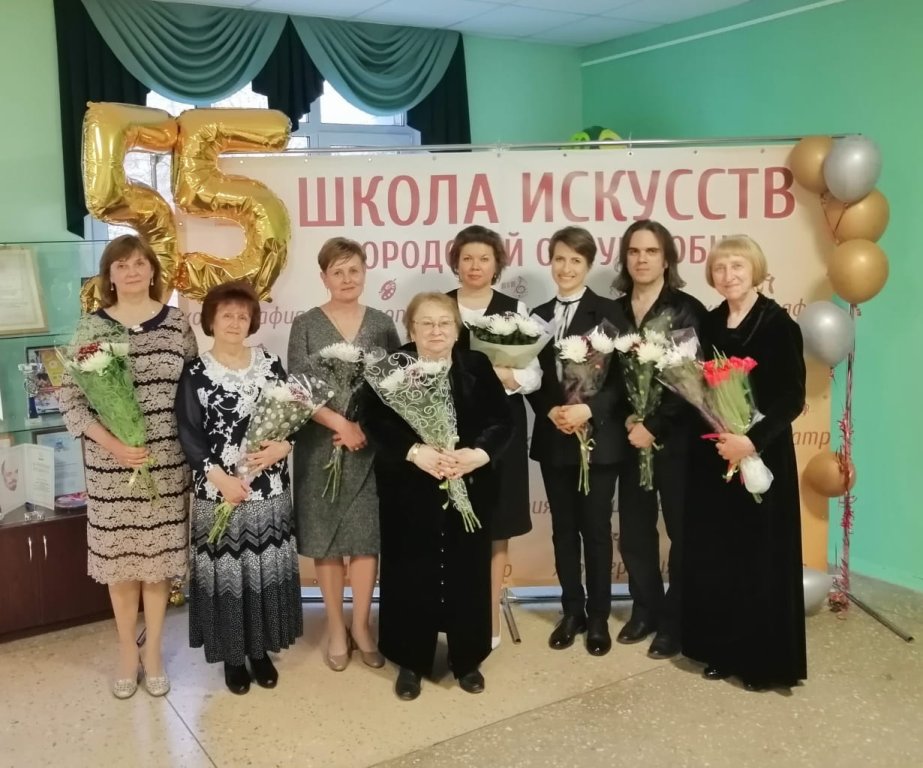 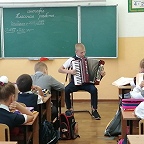 Общая стоимость проекта составила 401,1 тыс. рублей.
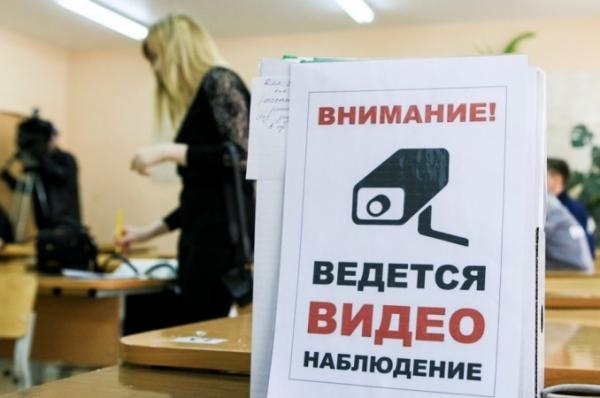 в рамках проектов инициативного бюджетирования В 2021 году на территории городского округа лобня реализованы:проект  «Установка  внутреннего  и  наружного видеонаблюдения»  (установка  внутреннего и наружного видеонаблюдения МБОУ СОШ №4). Общая стоимость проекта 1 448,2 тыс.рублей.
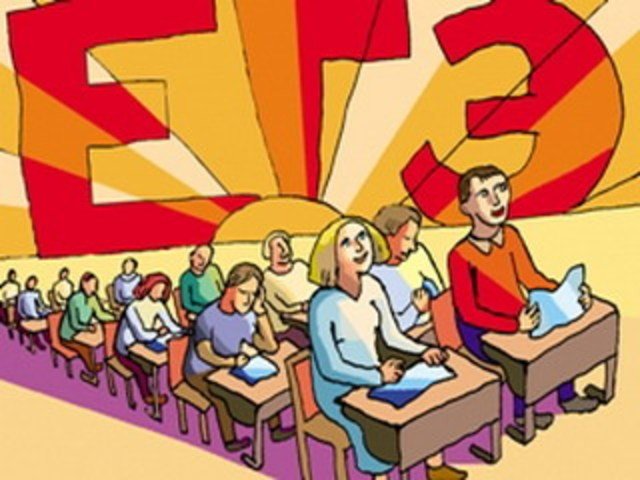 ПРОЕКТ «ОБНОВЛЕНИЕ КОМПЬЮТЕРОВ ДЛЯ ПРОВЕДЕНИЯ ЕГЭ» (ПРИОБРЕТЕНИЕ НОУТБУКОВ ДЛЯ МБОУ СОШ №№5,7 В КОЛИЧЕСТВЕ 25 ШТУК ДЛЯ КАЖДОЙ ШКОЛЫ).ОБЩАЯ СТОИМОСТЬ ПРОЕКТА   4 000,0 ТЫС.РУБЛЕЙ.
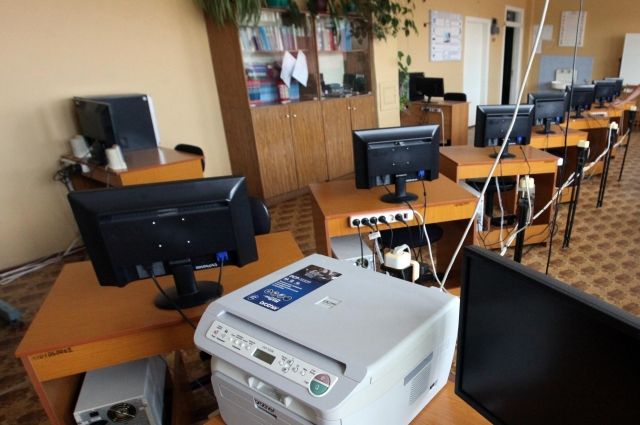 В 2021 году на проведение городских праздничных мероприятий и фестивалей направлено 4 438,5 тыс. рублей.
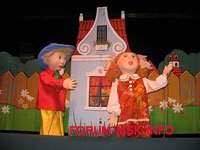 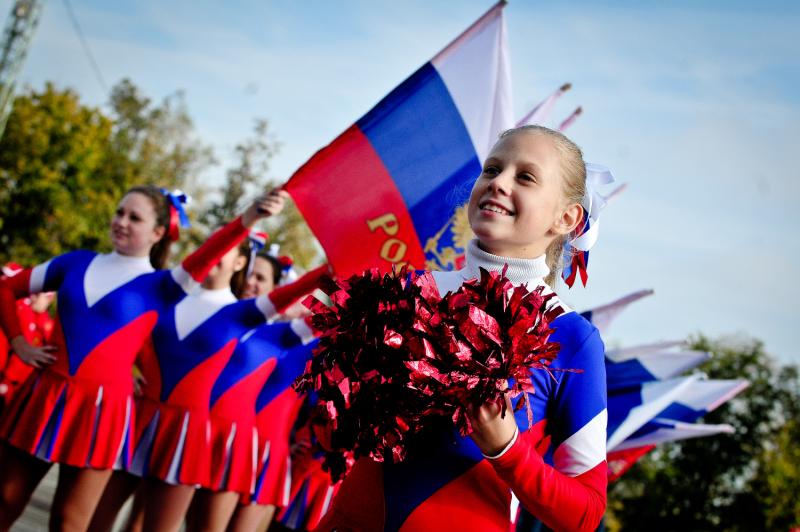 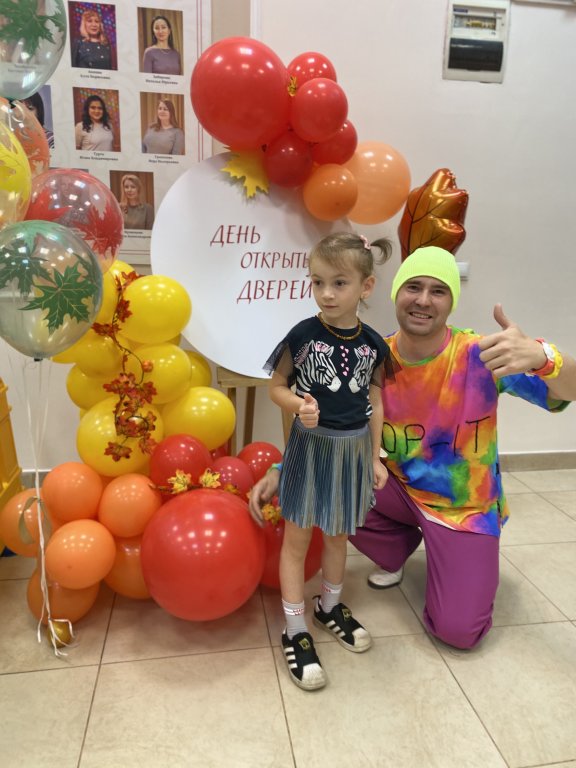 На поддержку театров направлено 36 990,9 тыс. рублей
Информация о расходах бюджета в разрезе муниципальных программ с указанием достигнутых и плановых целевых показателей программ
Информация о расходах бюджета в разрезе муниципальных программ с указанием достигнутых и плановых целевых показателей программ
Информация о расходах бюджета в разрезе муниципальных программ с указанием достигнутых и плановых целевых показателей программ
Информация о расходах бюджета в разрезе муниципальных программ с указанием достигнутых и плановых целевых показателей программ
Информация о расходах бюджета в разрезе муниципальных программ с указанием достигнутых и плановых целевых показателей программ
Информация о расходах бюджета в разрезе муниципальных программ с указанием достигнутых и плановых целевых показателей программ
Информация о расходах бюджета в разрезе муниципальных программ с указанием достигнутых и плановых целевых показателей программ
Информация о расходах бюджета в разрезе муниципальных программ с указанием достигнутых и плановых целевых показателей программ
Информация о расходах бюджета в разрезе муниципальных программ с указанием достигнутых и плановых целевых показателей программ
Информация о расходах бюджета в разрезе муниципальных программ с указанием достигнутых и плановых целевых показателей программ
Информация о расходах бюджета в разрезе муниципальных программ с указанием достигнутых и плановых целевых показателей программ
Информация о расходах бюджета в разрезе муниципальных программ с указанием достигнутых и плановых целевых показателей программ
Информация о расходах бюджета в разрезе муниципальных программ с указанием достигнутых и плановых целевых показателей программ
Информация о расходах бюджета в разрезе муниципальных программ с указанием достигнутых и плановых целевых показателей программ
Информация о расходах бюджета в разрезе муниципальных программ с указанием достигнутых и плановых целевых показателей программ
Информация о расходах бюджета в разрезе муниципальных программ с указанием достигнутых и плановых целевых показателей программ
Информация о расходах бюджета в разрезе муниципальных программ с указанием достигнутых и плановых целевых показателей программ
Информация о расходах бюджета в разрезе муниципальных программ с указанием достигнутых и плановых целевых показателей программ
Информация о расходах бюджета в разрезе муниципальных программ с указанием достигнутых и плановых целевых показателей программ
Информация о расходах бюджета в разрезе муниципальных программ с указанием достигнутых и плановых целевых показателей программ
Информация о расходах бюджета в разрезе муниципальных программ с указанием достигнутых и плановых целевых показателей программ
Информация о расходах бюджета в разрезе муниципальных программ с указанием достигнутых и плановых целевых показателей программ
Информация о расходах бюджета в разрезе муниципальных программ с указанием достигнутых и плановых целевых показателей программ
Информация о расходах бюджета в разрезе муниципальных программ с указанием достигнутых и плановых целевых показателей программ
Информация о расходах бюджета в разрезе муниципальных программ с указанием достигнутых и плановых целевых показателей программ
Информация о расходах бюджета в разрезе муниципальных программ с указанием достигнутых и плановых целевых показателей программ
Информация о расходах бюджета в разрезе муниципальных программ с указанием достигнутых и плановых целевых показателей программ
Информация о расходах бюджета в разрезе муниципальных программ с указанием достигнутых и плановых целевых показателей программ
Информация о расходах бюджета в разрезе муниципальных программ с указанием достигнутых и плановых целевых показателей программ
Информация о расходах бюджета в разрезе муниципальных программ с указанием достигнутых и плановых целевых показателей программ
Информация о расходах бюджета в разрезе муниципальных программ с указанием достигнутых и плановых целевых показателей программ
Общественно-значимые объекты, реализуемые в городском округе Лобня в 2021 году
Меры социальной поддержки в 2021 году
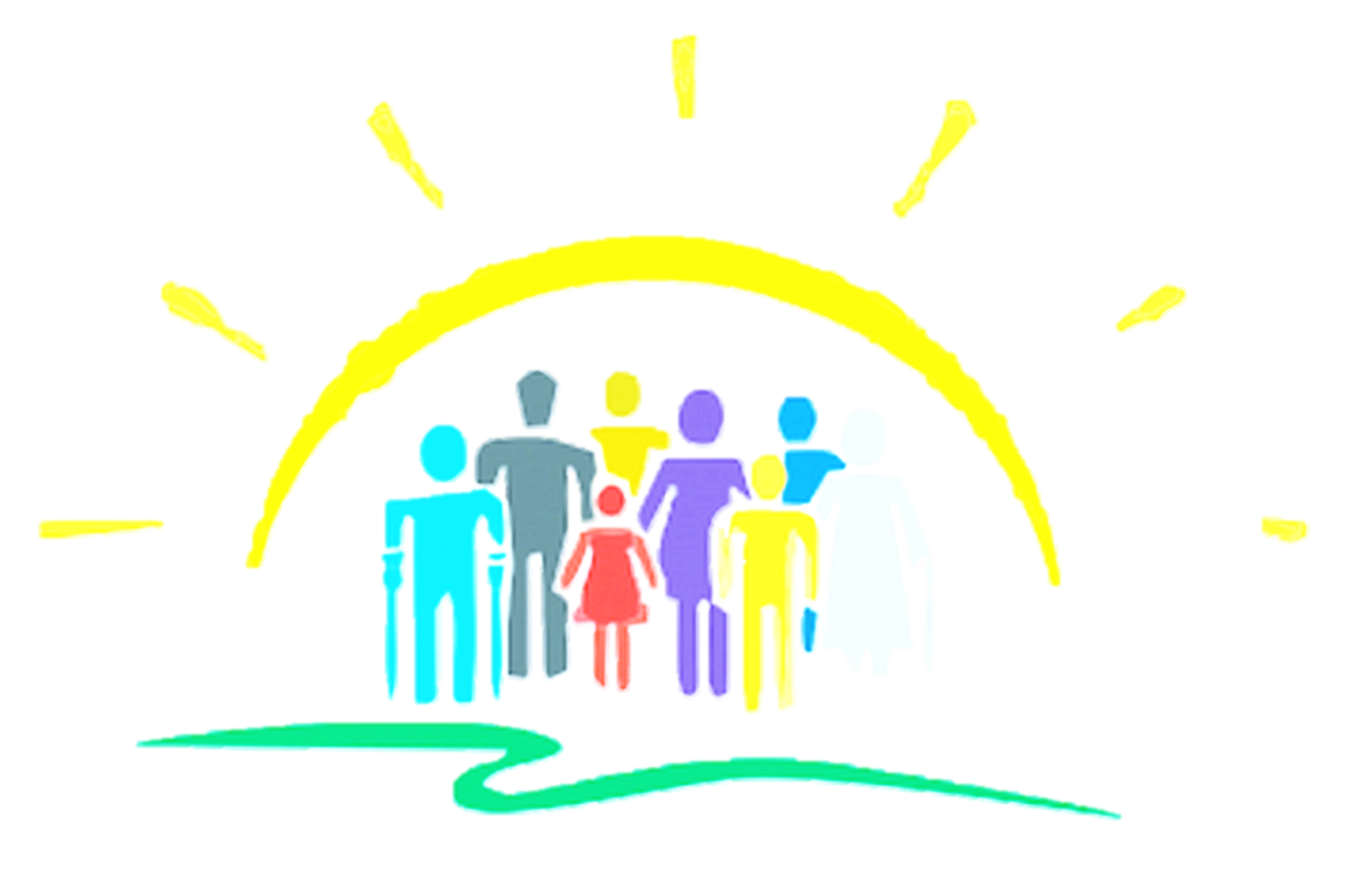 КОНТАКТНЫЕ ДАННЫЕ
Финансового управления Администрации городского округа Лобня
ГРАФИК РАБОТЫ:
Понедельник-четверг с 900 до 1800 часов
Пятница с 900 до 1645 часов
Суббота, воскресенье – выходной
Перерыв с 1300 до 1345 часов
АДРЕС: 141730, Московская область, г. Лобня,  ул. Ленина, д. 7а
ТЕЛЕФОН: 8(495)577-00-07
ОФИЦИАЛЬНЫЙ САЙТ: http://лобня.рф
ЭЛЕКТРОННАЯ ПОЧТА: lobnfu@mail.ru
ГРАФИК ЛИЧНОГО ПРИЕМА ГРАЖДАН:
Начальник управления
вторник с 1400 до 1800 часов
Заместитель начальника управления
среда с 1400 до 1800 часов
Специалисты управления
понедельник-четверг с 900 до 1300 часов
пятница с 900 до 1645 часов